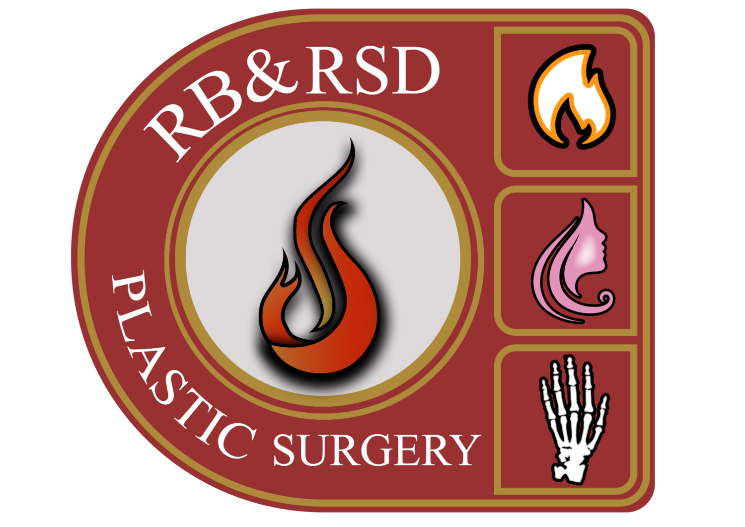 Rawalian Burn & Reconstructive Surgery Department  
RB&RSDHoly Family Hospital, Rawalpindi

CPC
2024
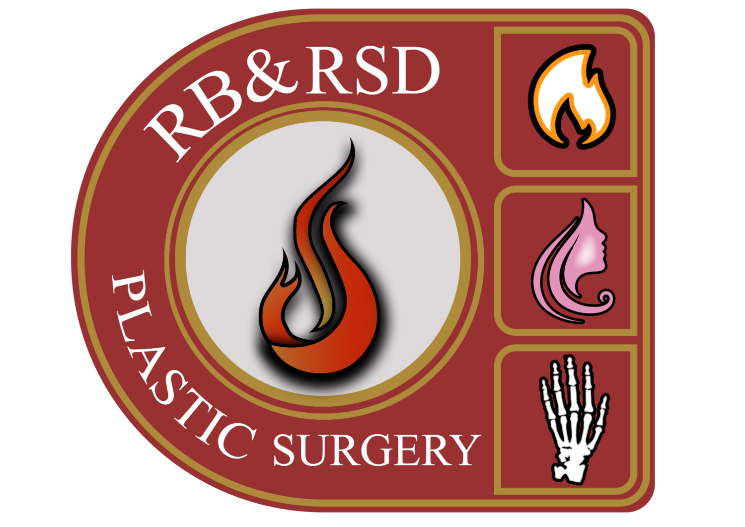 Rawalian Burn & Reconstructive Surgery DepartmentHoly Family Hospital, Rawalpindi
A CASE OF AMBIGUOUS GENITALIA
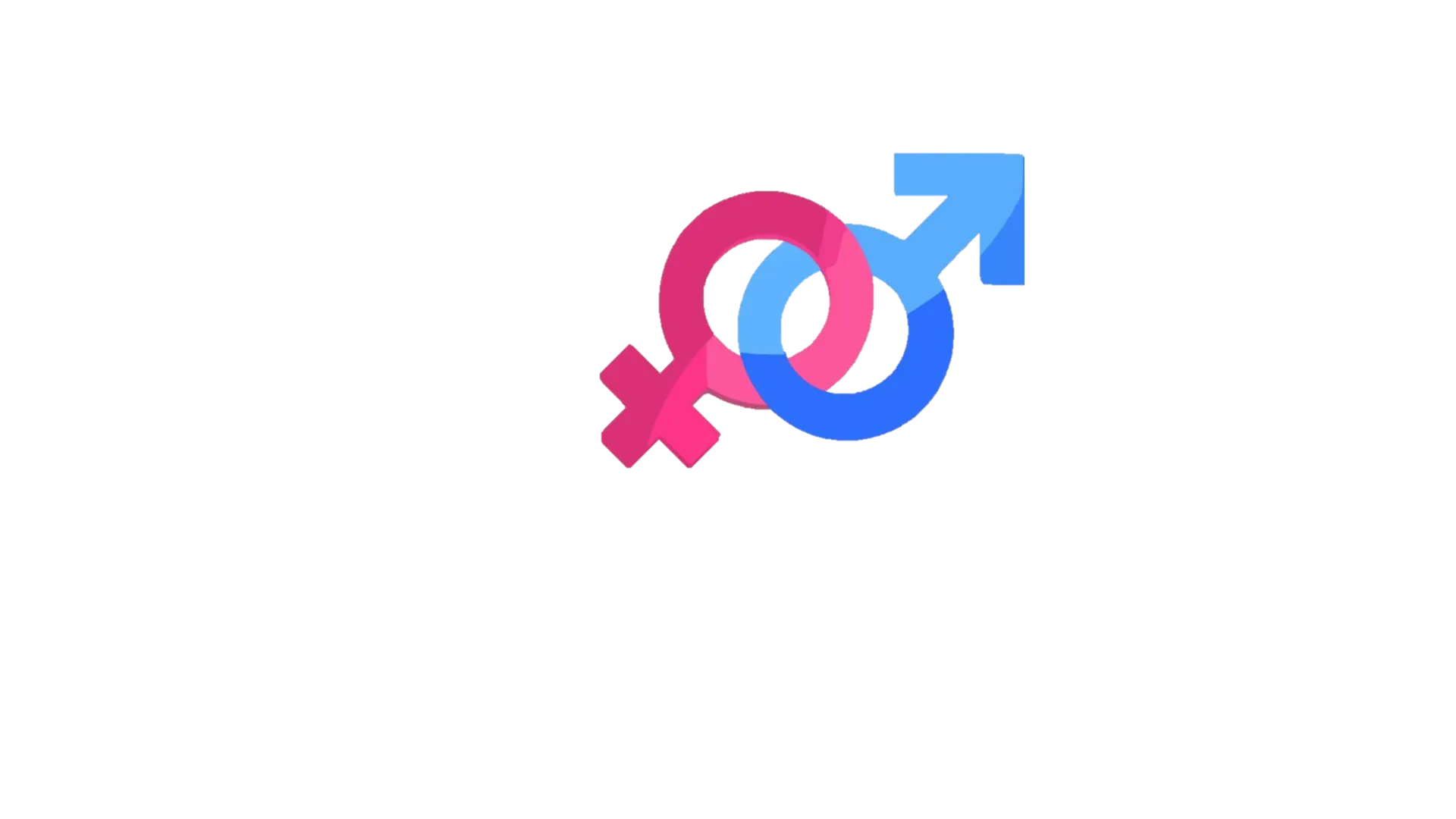 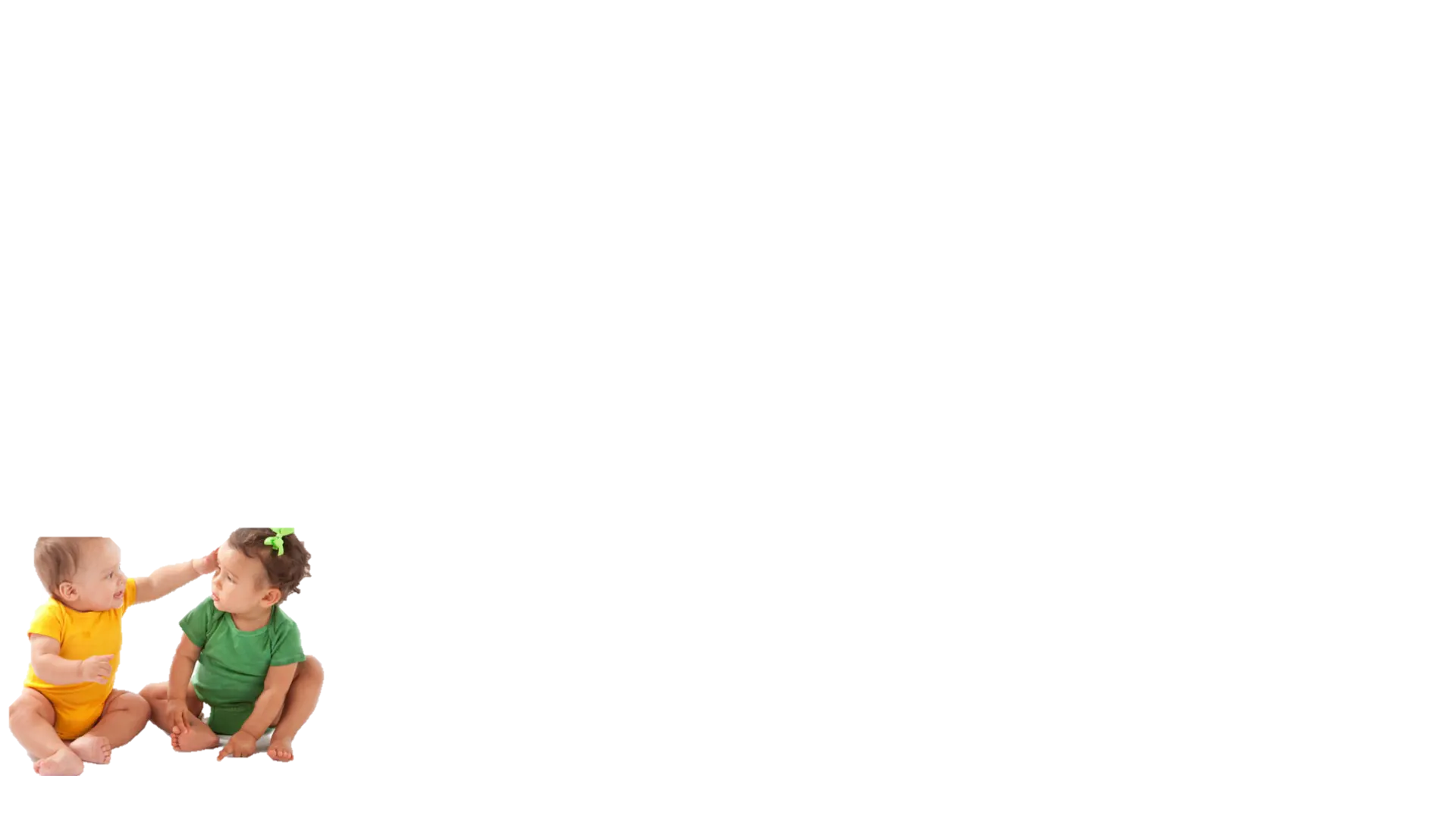 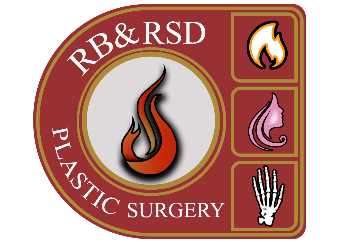 Learning Objectives
What is Ambiguous Genetalia
Examination
Investigation
Management Plan
Surgical Procedure and Post Operative Care
CASE SUMMARY
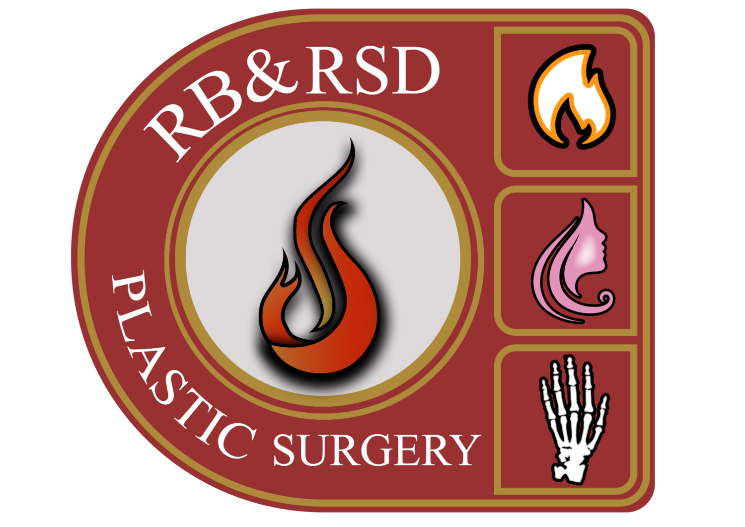 Dr. Sania KhalidPGT Plastic Surgery
History
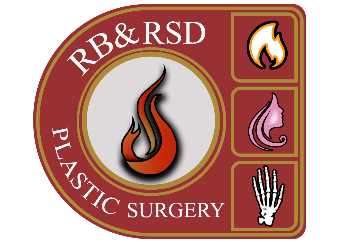 Name: 		X.Y.Z
Age/Gender: 	13 yrs old Child
Residence: 	Rawalpindi
Profession: 	student of 5th grade
Family:		Sibling with CAH
Co-morbidities:	Congenital Adrenal Hyperplasia
History
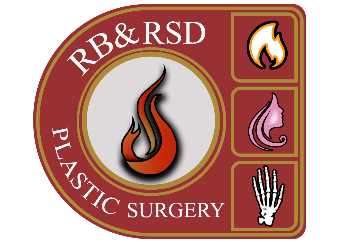 PRESENTATION
Presented to OPD in the dept of Pediatric Medicine HFH with history of:
Cyclical abdominal pain 
Abdominal swelling for the last 1.5 years.
History
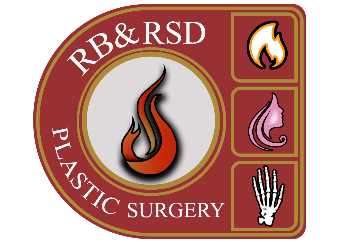 PRESENTATION
Previously, diagnosed as 
Congenital Adrenal Hyperplasia at the age of 1.5 month
History
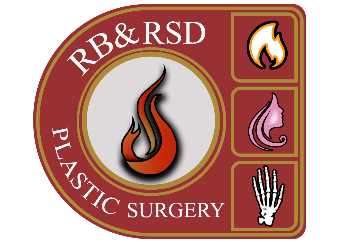 PRESENTATION
Past Medical History: Taking Hydrocortisone and Fludrocortisone
Past Surgical History: Clitoral Recession and creation of Labial folds in 2017 from PIMS hospital
History
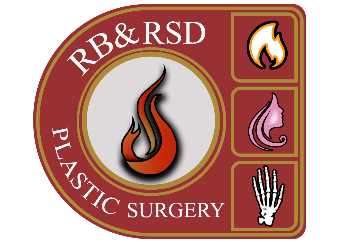 There was no history of
Fever
No history of any allergies (Food, Drug or environmental)
Nonsmoker, non alcoholic
No family history of similar problems
Examination (Local)
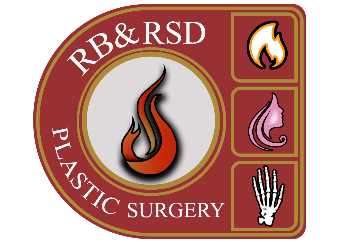 Examination (Local)
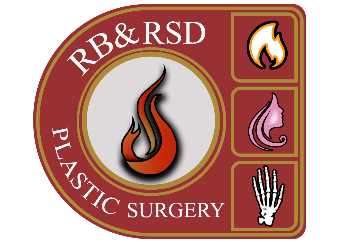 Clitoral HypertrophyClitoris was split and scarred due to previous surgery
Urethral opening below Clitoris
No vaginal opening

Scrotal skin present instead of Labia Majora
Absent Testis
Examination (Abdominopelvic)
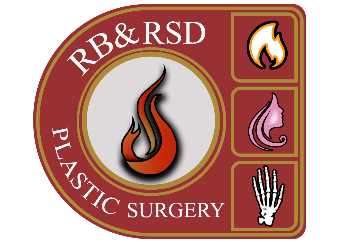 Inspection
Mildly distended abdomen
Palpation
Soft smooth swelling from umbilicus to pubic bone
Mildly tender
No inguinal lymphadenopathy
Examination 	(Secondary Sexual Characters)
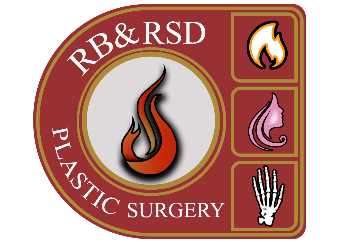 Tanner Stage III of puberty
Breast elevation
Sexual hair at pubic area
Examination (Systemic)
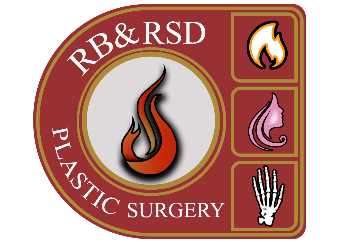 Well oriented in time space and person, sitting comfortably in bed, with

CNS – GCS 15/15
CVS – No added sound
Resp – Normal vesicular breathing
Investigations
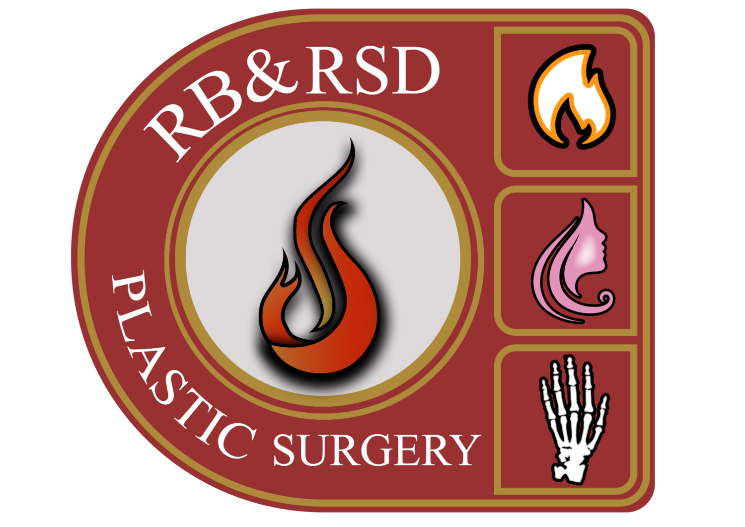 Dr. Shamail ZaraPGT Plastic Surgery
Investigations
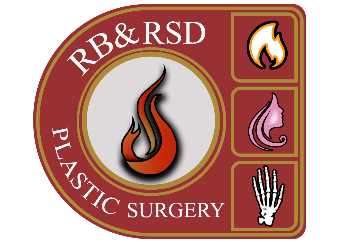 Required Investigations.
Hematological
Serum Electrolytes.
Blood Sugar
Hormonal Studies
Karyotyping
Investigations
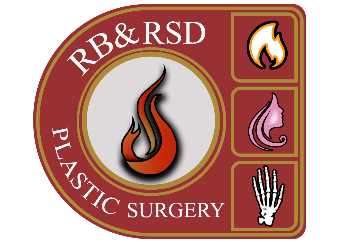 Required Investigations.
Ultrasonography or MRI
To internal sexual organs
To visualize adrenal glands (CAH)
To see Associated malformations in kidneys, ureter, bladder
Investigations
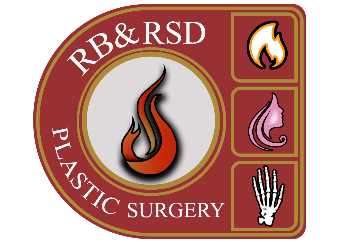 All BLI,s of the patient was within normal range Pre Op.
Investigations
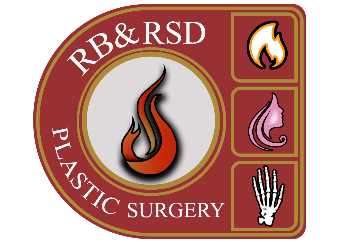 Karyotyping

Karyotyping showed 46XX
Investigations
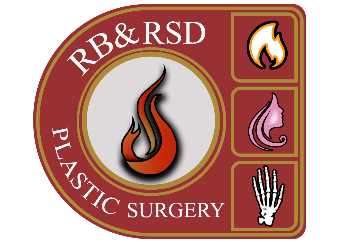 Ultrasound (02-02-2024)
Heamatocolpos
Minimal Ascites
Rt. Renal Lithiasis
Investigations
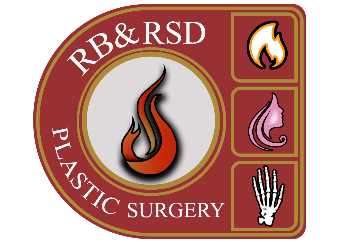 MRI (02-02-2024)
Visualization of female internal reproductive structures.
Grossly distended fluid filled endometrial cavity and endo-cervical canal extending into the lower abdominal cavity with hydrometrocolpos.
Inferior bulging of lower end of cervix with significantly foreshortened vagina.
Investigations
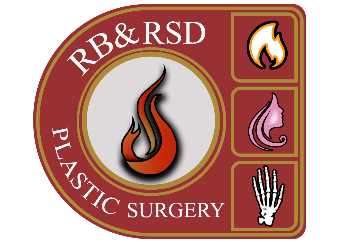 Cystoscopy
Normal uretheral opening, normal uretheral tract.
No vaginal opening
Provisional Diagnosis
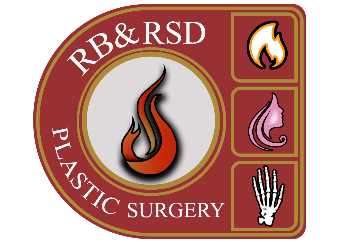 Congenital Adrenal Hyperplasia
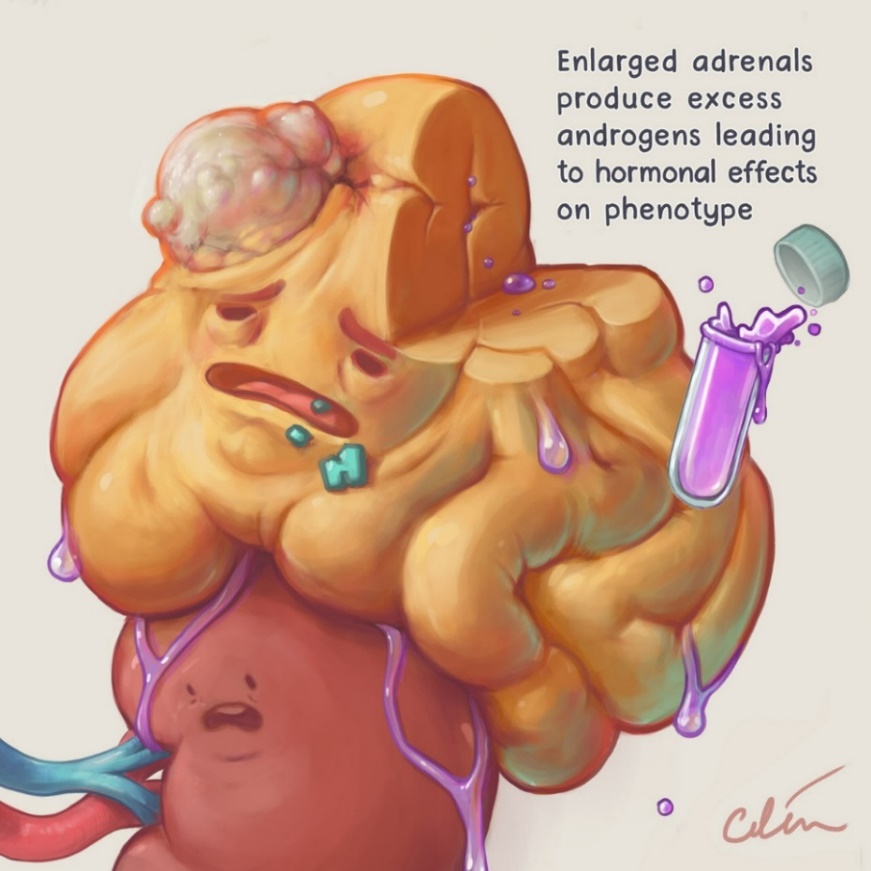 Ambiguous Genetalia
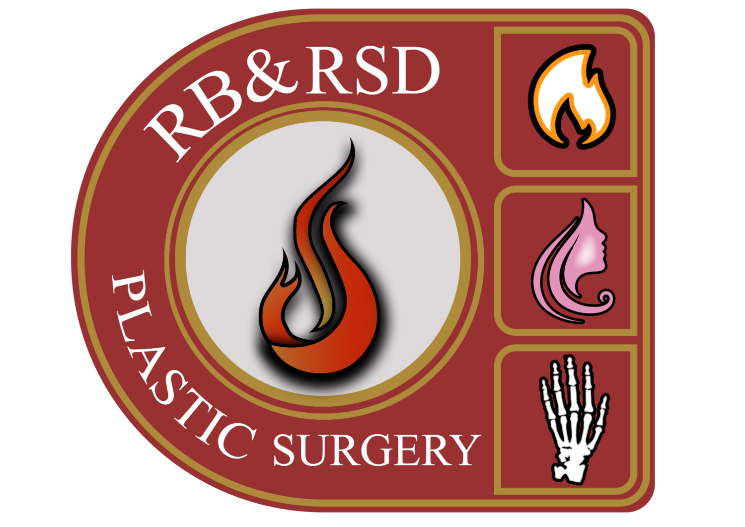 Dr. Muhammad AhmadPGT Plastic Surgery
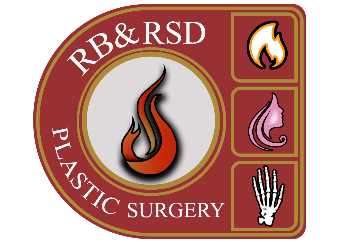 Ambiguous Genetalia
Disorders of sex development 
Also known as disorder of sexual determination 
Atypical development of genetic, gonadal and phenotypic sex

Includes disorders grouped under 4 major headings
46,XX virilized female
46,XY undervirilized male
Gonadal differentiation and chromosomal disorders
Syndromes associated with ambiguous genitalia
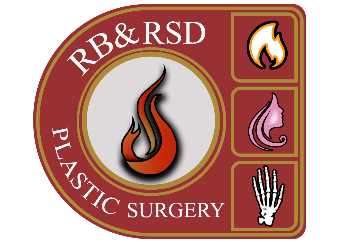 Classification
European Society for Paediatric Endocrinology
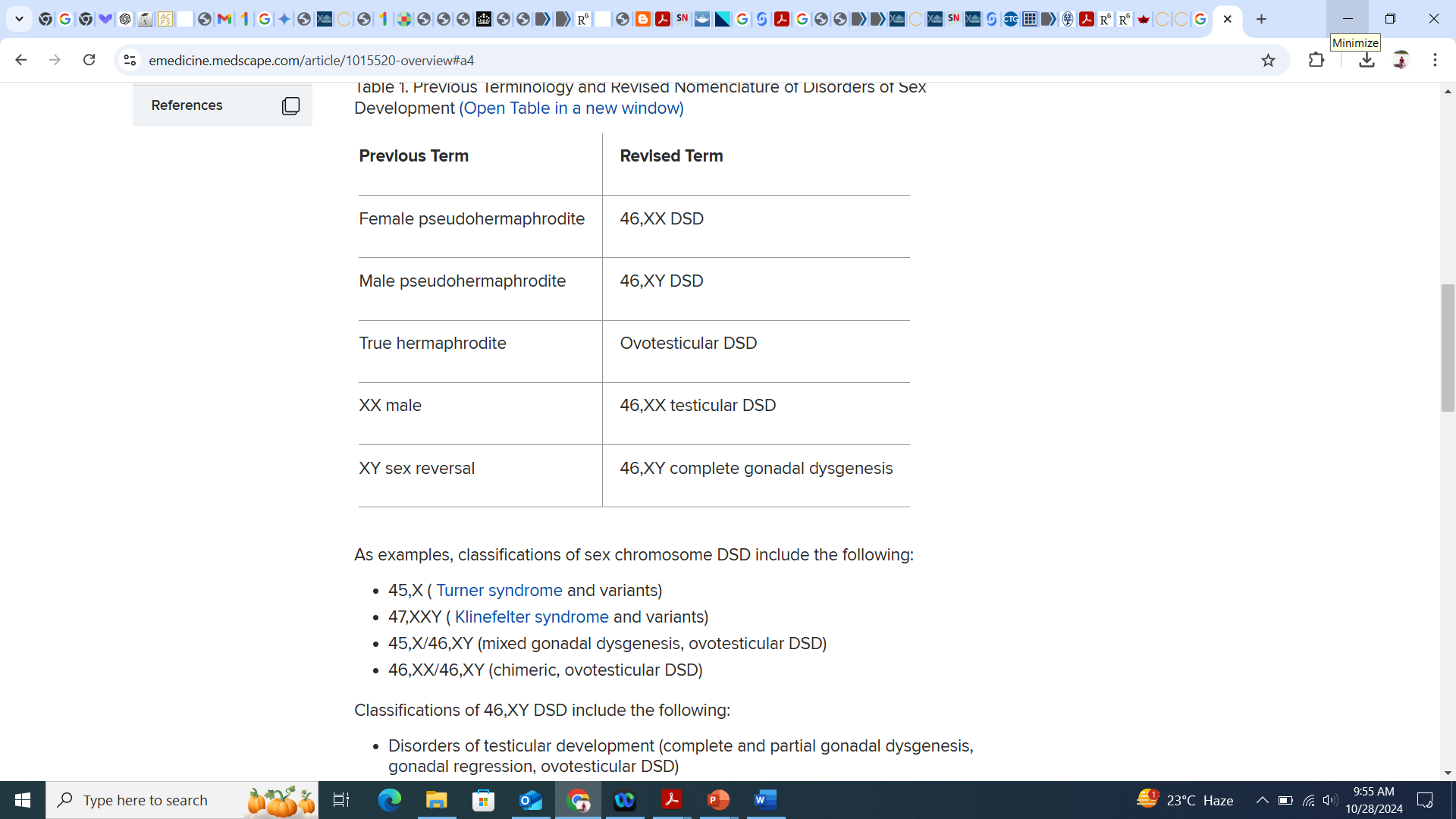 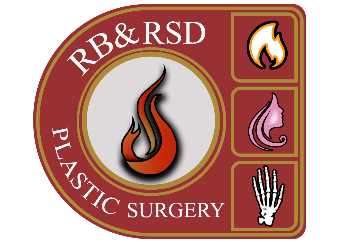 Ambiguous Genetalia
Pathophysiology
Chromosomal sex determines gonadal sex
Gonadal sex determines phenotypic sex. 
Phenotype determines by müllerian and wolffian ducts
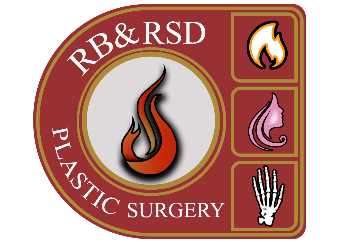 Ambiguous Genetalia
Gonadal Differentiation
During the second month of fetal life
Fetal ovaries develop by absence of TDF gene.
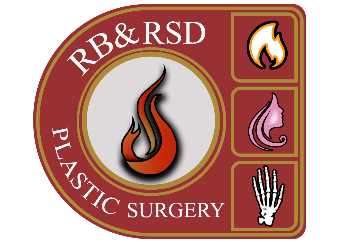 Ambiguous Genetalia
Gonadal Differentiation
Male (requires DHT):

Labioscrotal fold = Scrotum

Urethral Fold / Groove = Urethra & Penile Shaft

Genital Tubercle = Glans Penis
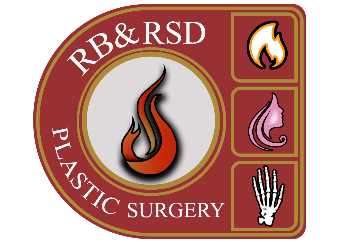 Ambiguous Genetalia
Gonadal Differentiation
Female (requires nil):

Labioscrotal Fold = Labia Majora

Urethral Fold = Labia Minora

Genital Tubercle = Glans Clitoris
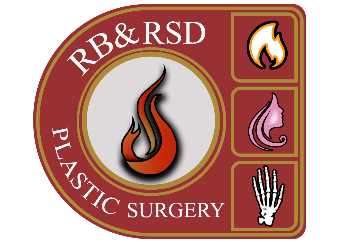 Ambiguous Genetalia
Clinical Manifestation in Adults
Psychosexual issues
Fertility in Females
Fertility in Males
Metabolic Abnormalities
Bone Mineral Density.
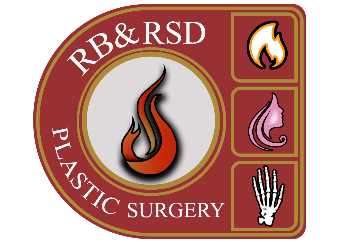 Ambiguous Genetalia
Sex Determination
Infants born with ambiguous or abnormal genitalia may have indeterminate phenotypic sex
DSDs, formerly termed intersex conditions, are classified on the basis of genetics and the state of the gonads
DSDs may be caused by 
virilization of a child with 46,XX 
or under virilization of a child with 46,XY
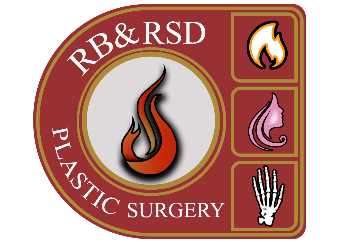 Ambiguous Genetalia
Congenital Adrenal Hyperplasia
CAH is autosomal Recessive disorder
21-Hydroxylase deficiency
Required for cortisol synthesis
No Cortisol leads to ACTH
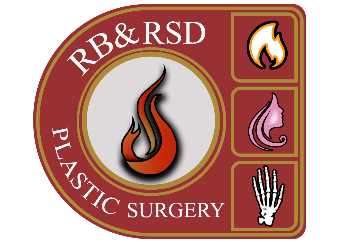 Ambiguous Genetalia
Clinical Manifestation in Children
Classic 21 hydroxylase deficiency detected in 1:16000 births
Salt wasting
Ambiguous genitalia
Postnatal virilization
Growth
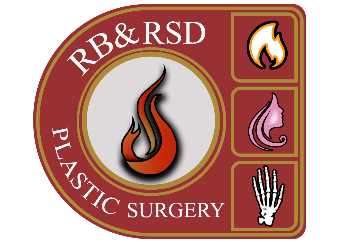 Ambiguous Genetalia
Patient with congenital adrenal hyperplasia (CAH; 46,XX DSD).
Masculinized appearance of genitalia
Enlarged phallus
Scrotal appearance of labia
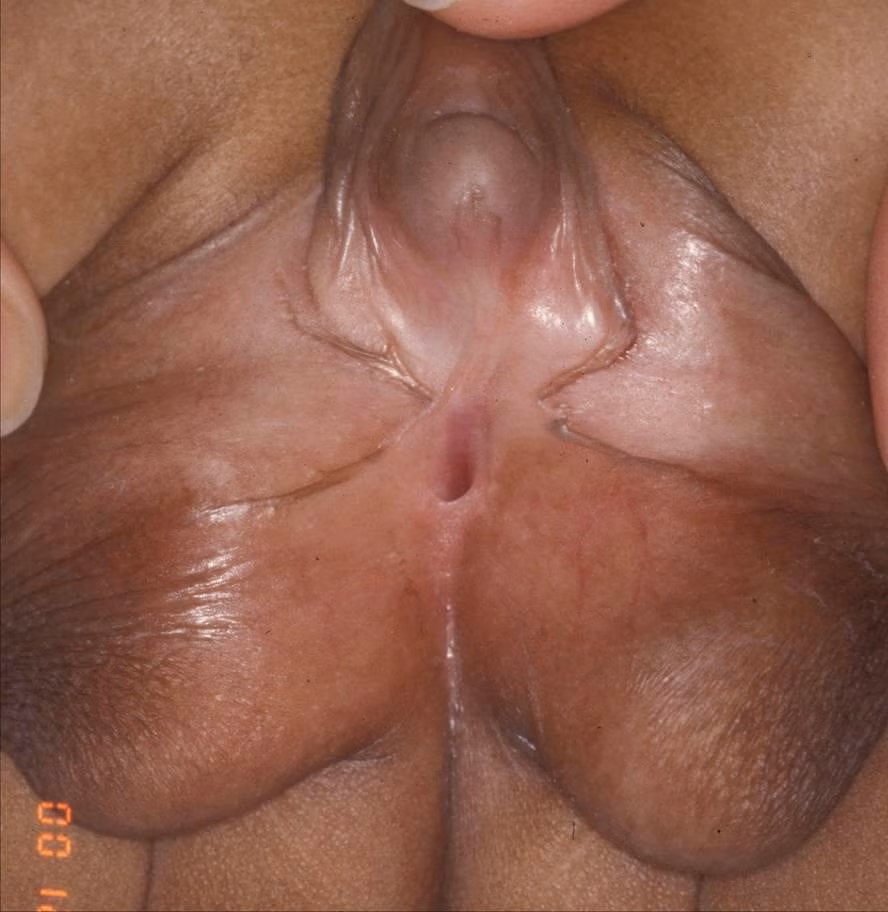 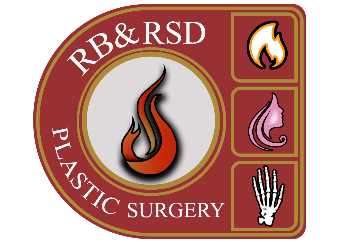 Ambiguous Genetalia
Patient with congenital adrenal hyperplasia (CAH; 46,XX DSD).
Note phallus like clitoris 
empty scrotal appearance of labia majora
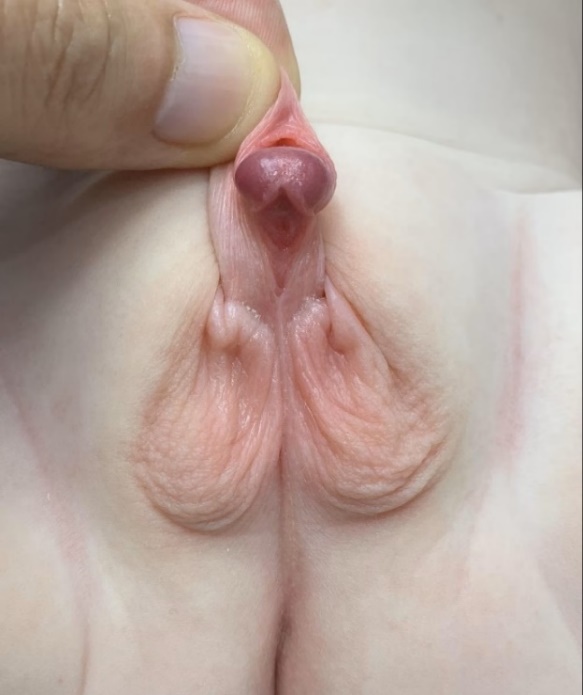 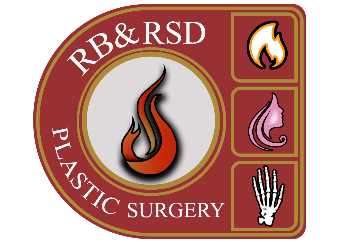 Ambiguous Genetalia
Patient with congenital adrenal hyperplasia (CAH; 46,XX DSD).
After feminizing genitoplasty surgery.
Three components of surgery:
Clitoroplasty,
Labiaplasty.      
Vaginoplasty.
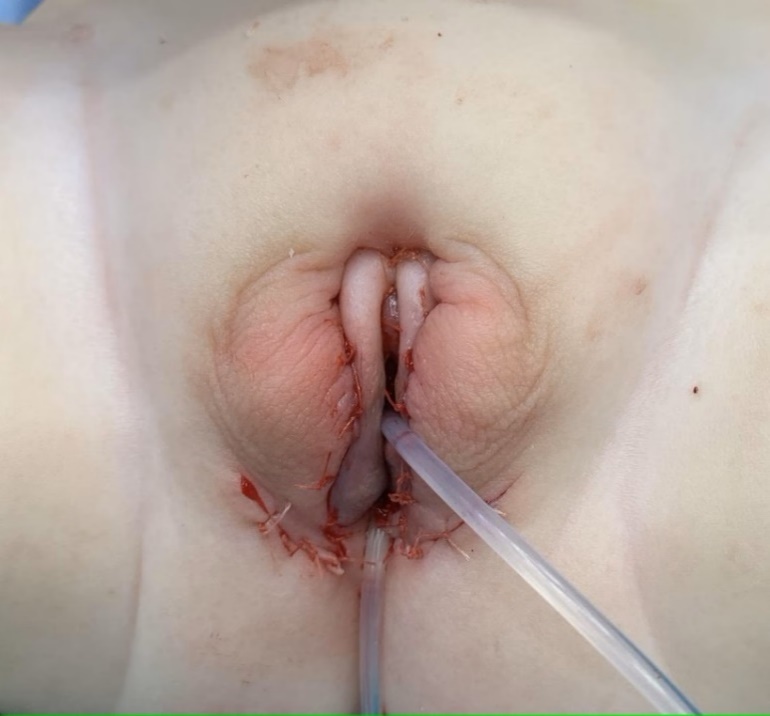 MANAGEMENT
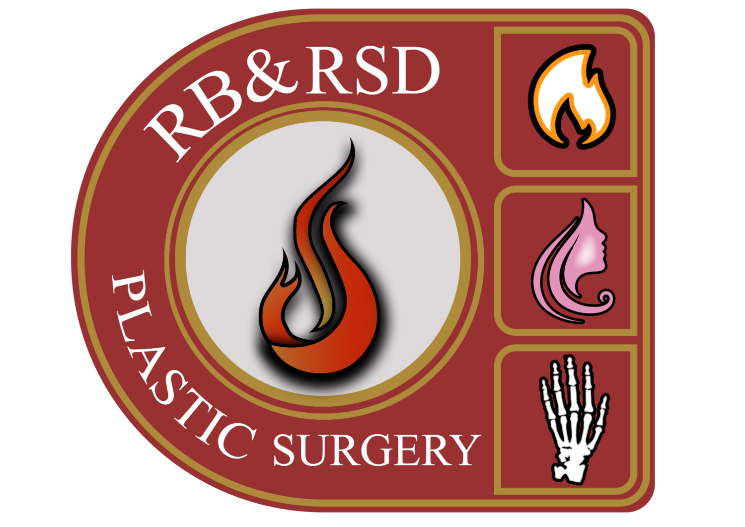 DR. MUHAMMAD AUSAF SALEEM
					PGT Plastic Surgery
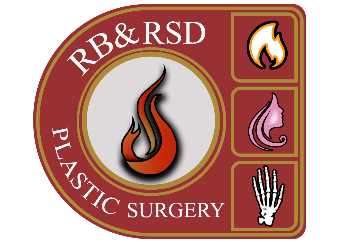 MANAGEMENT
Muti Disciplinary Team Approach
Pediatrician
Medical Geneticist
Pediatric Urologist
Pediatric Endocrinologist
Plastic Surgeon
Gynecologist
Pediatric Psychologist
Cytogeneticist
Social Worker
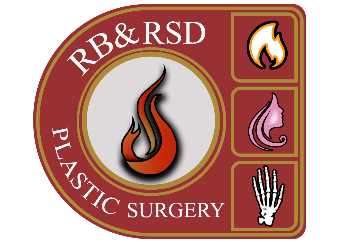 MANAGEMENT
THREE MAIN DOMAINS; 
Initial Stabilization, 
Accurate Diagnosis, 
Decisions on the gender of rearing and planning of surgical intervention and hormonal treatment
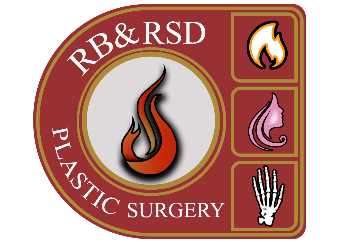 MANAGEMENT
Initial Stabilization
Congenital adrenal hyperplasia, can present as life-threatening salt-wasting crises. 
Prompt diagnosis and treatment with glucocorticoids should be instituted
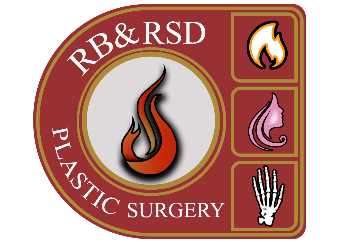 MANAGEMENT
Accurate Diagnosis
In some cases, diagnosis may be obvious;
Transfer cases to a center experienced in the management of Disorders of Sexual Differentiation.
Discussion with the parents regarding the delay of gender assignment.
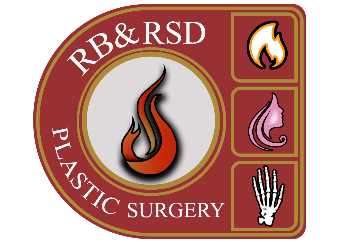 MANAGEMENT
Gender Assignment Considerations
Type of Disorder of Sexual Differentiation
Prenatal androgen exposure
Possibility of fertility and Sexual functionality
Psychosocial factors/Desires of Family
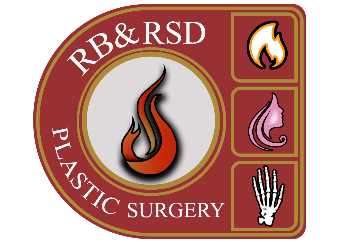 MANAGEMENT
Gender Assignment
In cases which can not be fertile, gender  assignment will depend on:
The appearance of the external genitalia
The potential for unambiguous appearance
The potential for normal sexual functioning
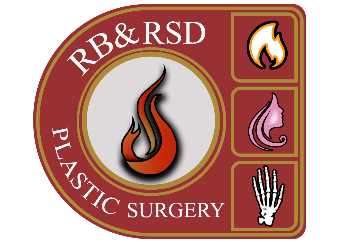 MANAGEMENT
Gender Assignment
Great care should be taken in declaring a  male sex considering:
Potential for reconstructive surgery
Probability for pubertal virilization
Response of the external genitalia to exogenous &  endogenous Testosterone
Patients with small phallus & poor response to androgens may be reared as Female
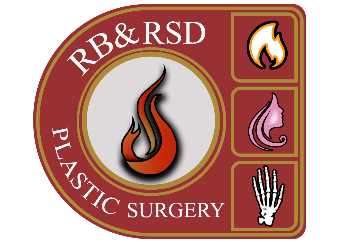 MANAGEMENT
Timing of Gender Assignment
Assign complete genital reconstruction after birth to avoid conflicts
Delay gender assignment until puberty, allowing individual participation
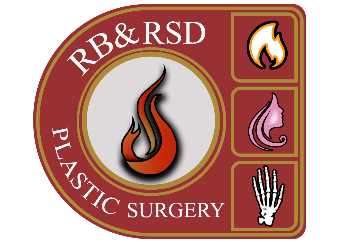 MANAGEMENT
Treatment Options
Reconstructive Surgery
Hormone Therapy
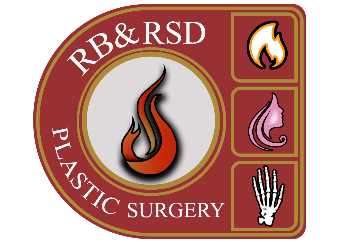 MANAGEMENT
For Female
Uncovering vagina hidden under skin
Removing excess masculine tissue around the  clitoris(clitoral reduction) – done once hormone replacement  therapy has begun
Testis should be removed soon after birth if female sex of  rearing is decided
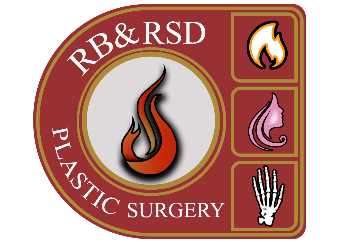 MANAGEMENT
Genital surgery for Female
Three basic components to feminizing genitoplasty: 
Clitoroplasty,
Labioplasty,
Vaginoplasty.
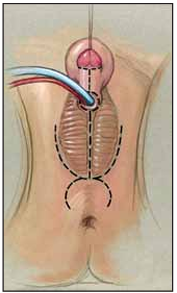 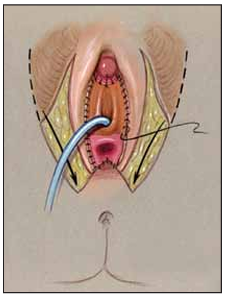 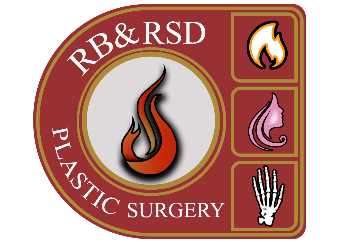 MANAGEMENT
Principles of Surgery
Ensure the best cosmetic results
Preserve sexual functioning
Preserve fertility if possible,
Decrease the risk of malignancy in the dysgenetic gonad
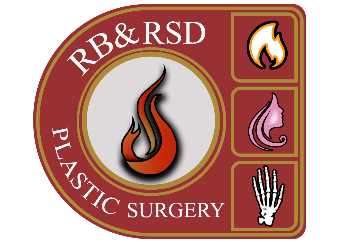 MANAGEMENT
Surgery is aimed to restore 
Vaginal and urethral position 
Correct the fistula between the vagina and urogenital sinus.
Preservation of clitoral function is another important consideration.
SURGICAL PROCEDUREPOST OPERATIVE CARE
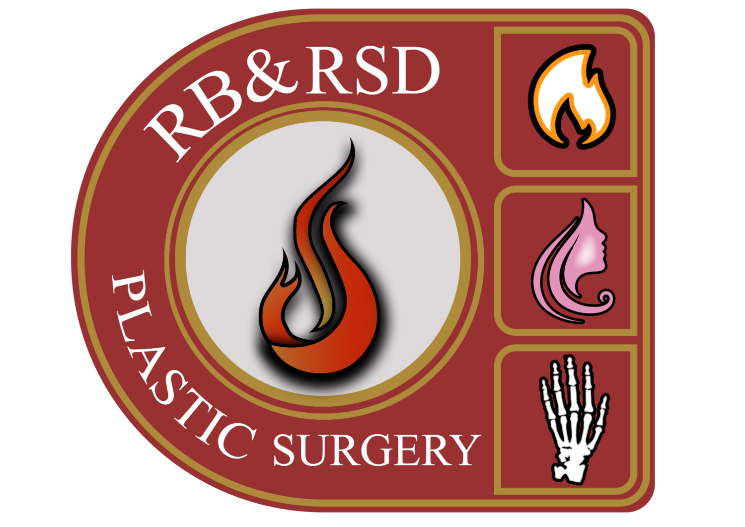 Dr. AYESHA BAHAR HASHMI
					PGT Plastic Surgery
Surgical Procedure
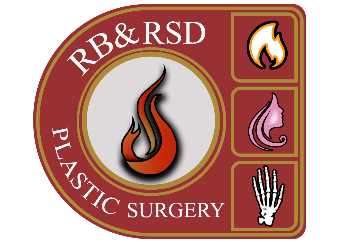 We opted for
Introitoplasty
Labioplasty
Steps of Surgery
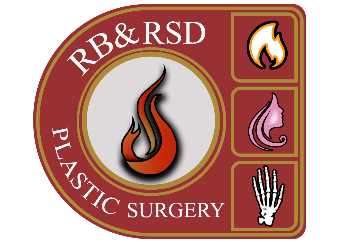 Anesthesia
Position
Marking
Incision
Raising flaps
Steps of Surgery
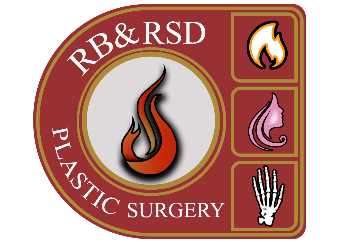 Per Op Findings
Repair of Urethrovaginal Fistula
Labioplasty
9.   Introitoplasty
10.	Skin closure
Planning
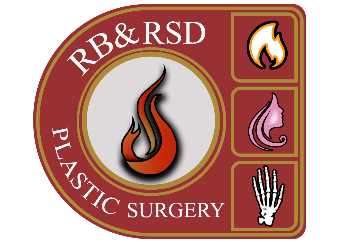 General Anesthesia
Position: Lithotomy
Preop
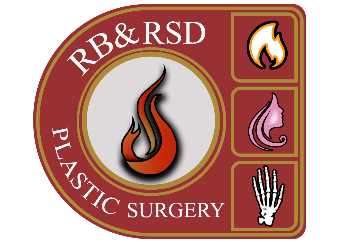 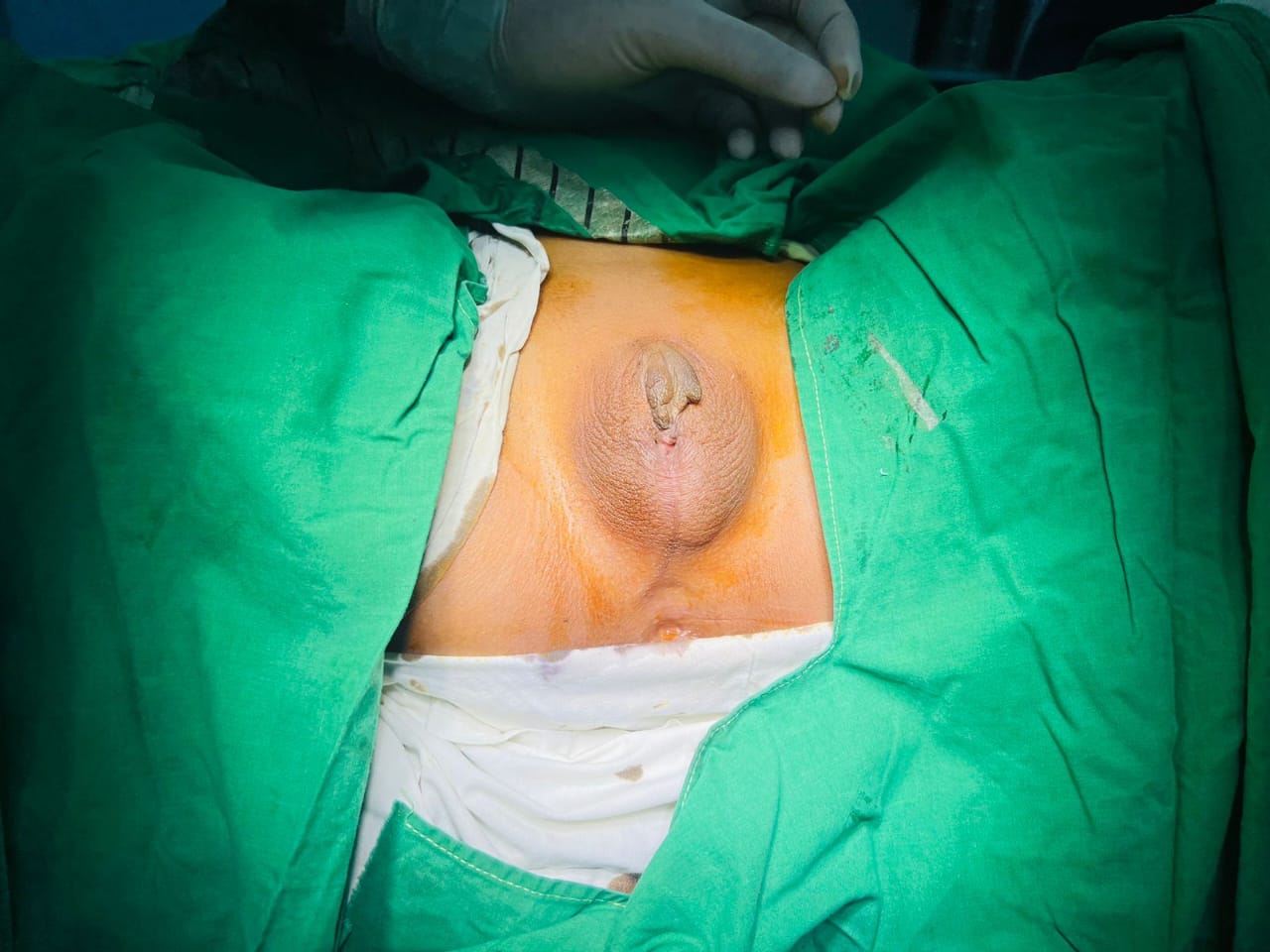 Marking
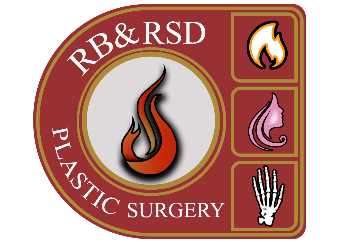 Incision
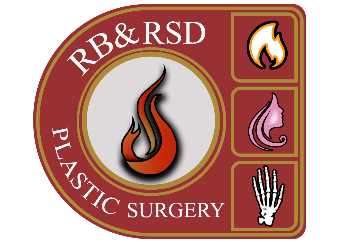 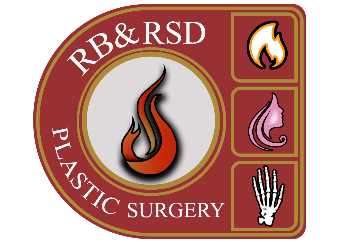 Raising Flap
Flap Dissection
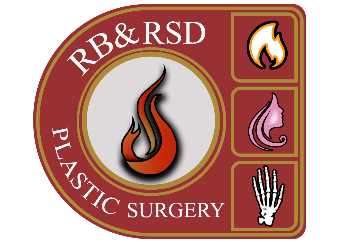 Perop Findings
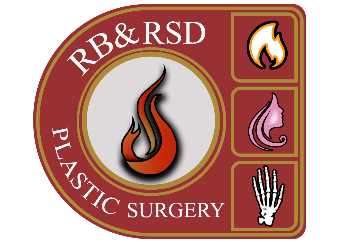 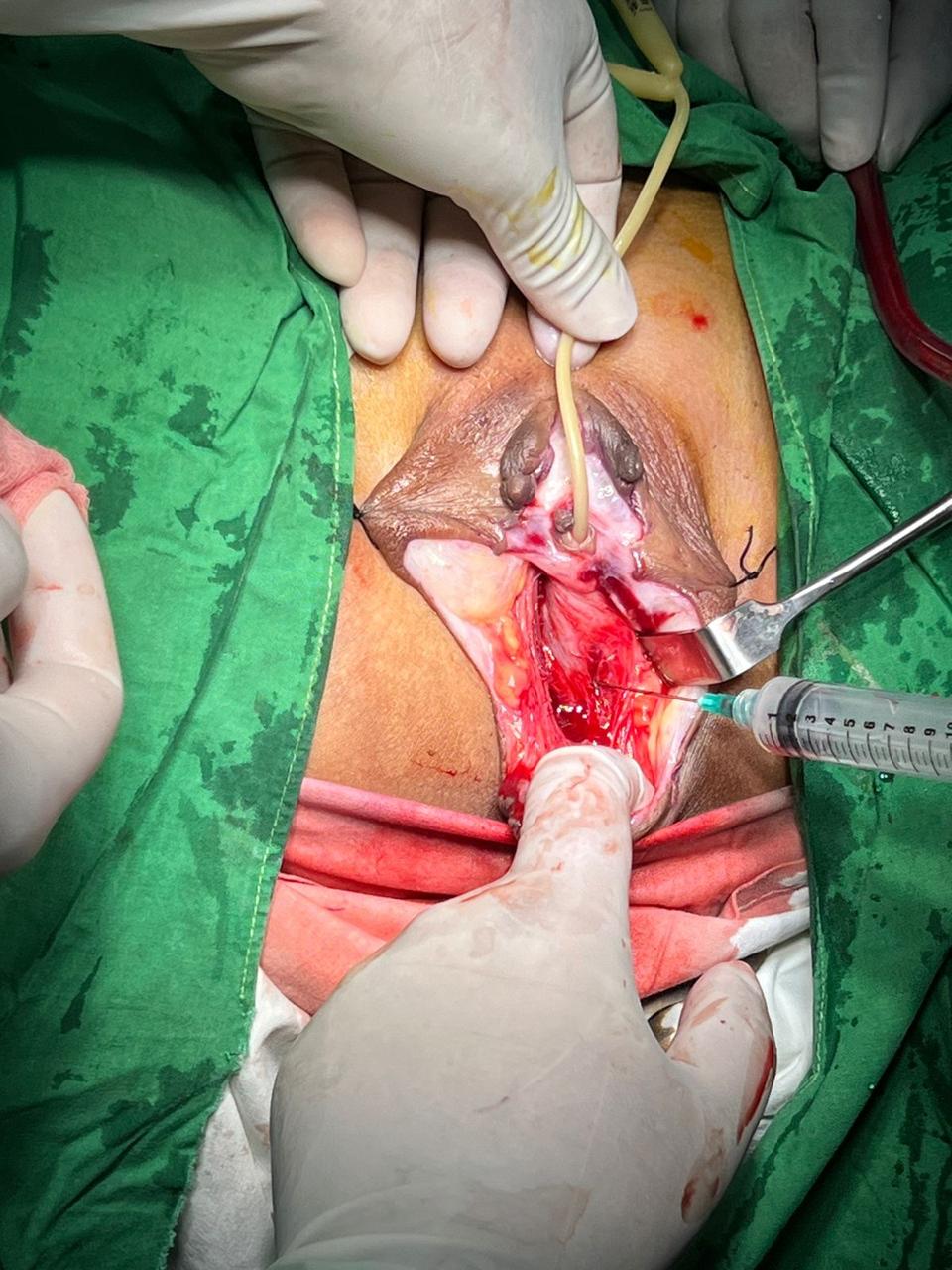 Blind Vagina
Urethrovaginal Fistula
300ml haematocolpus drained
Vaginal Reconstruction
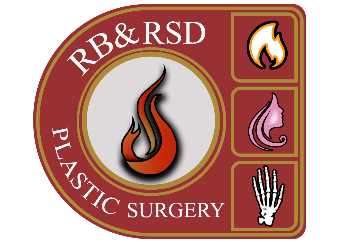 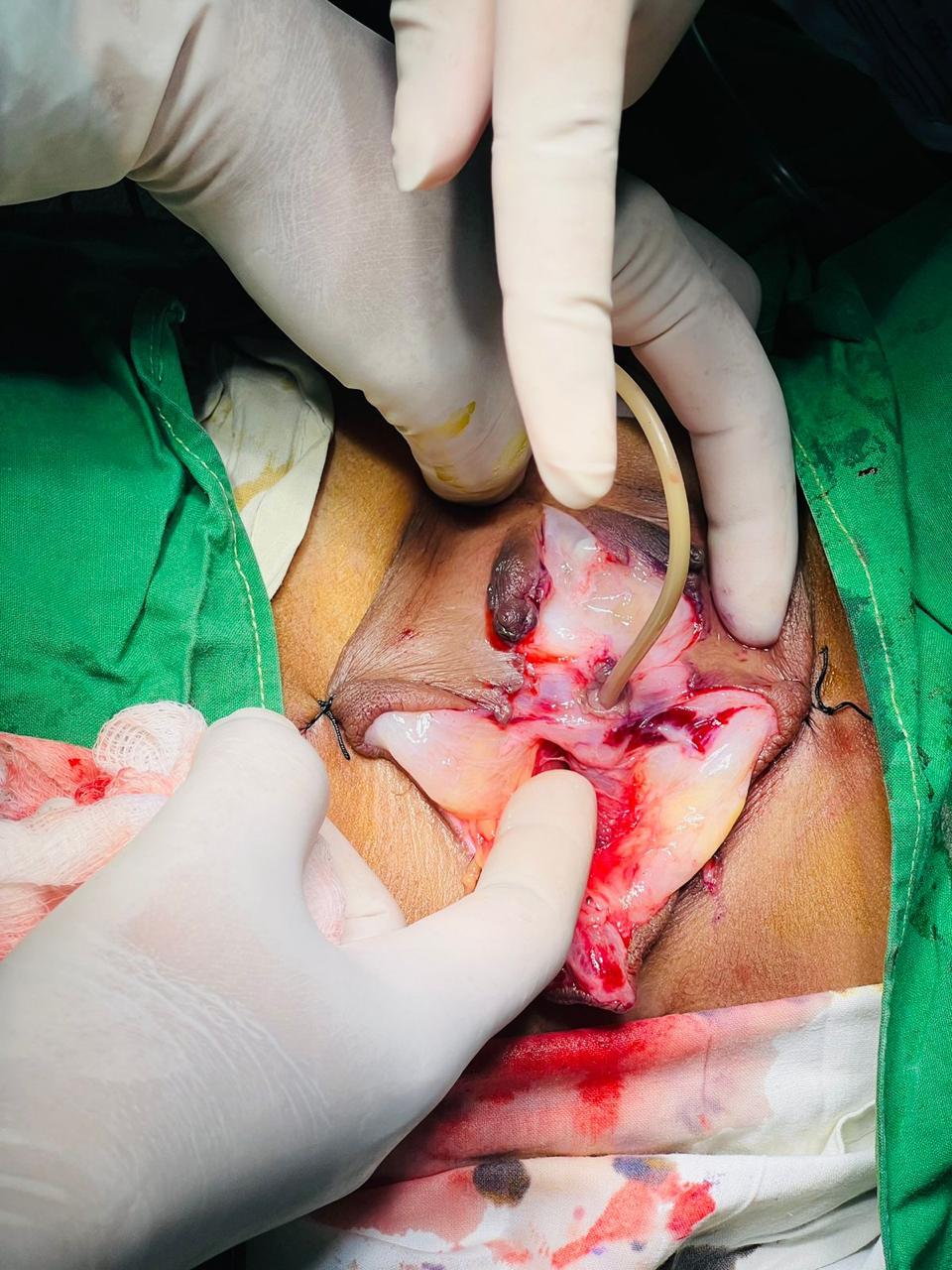 Skin Closure
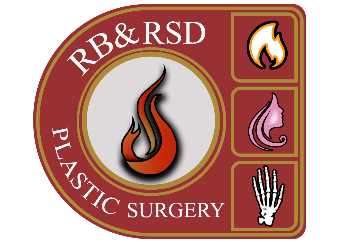 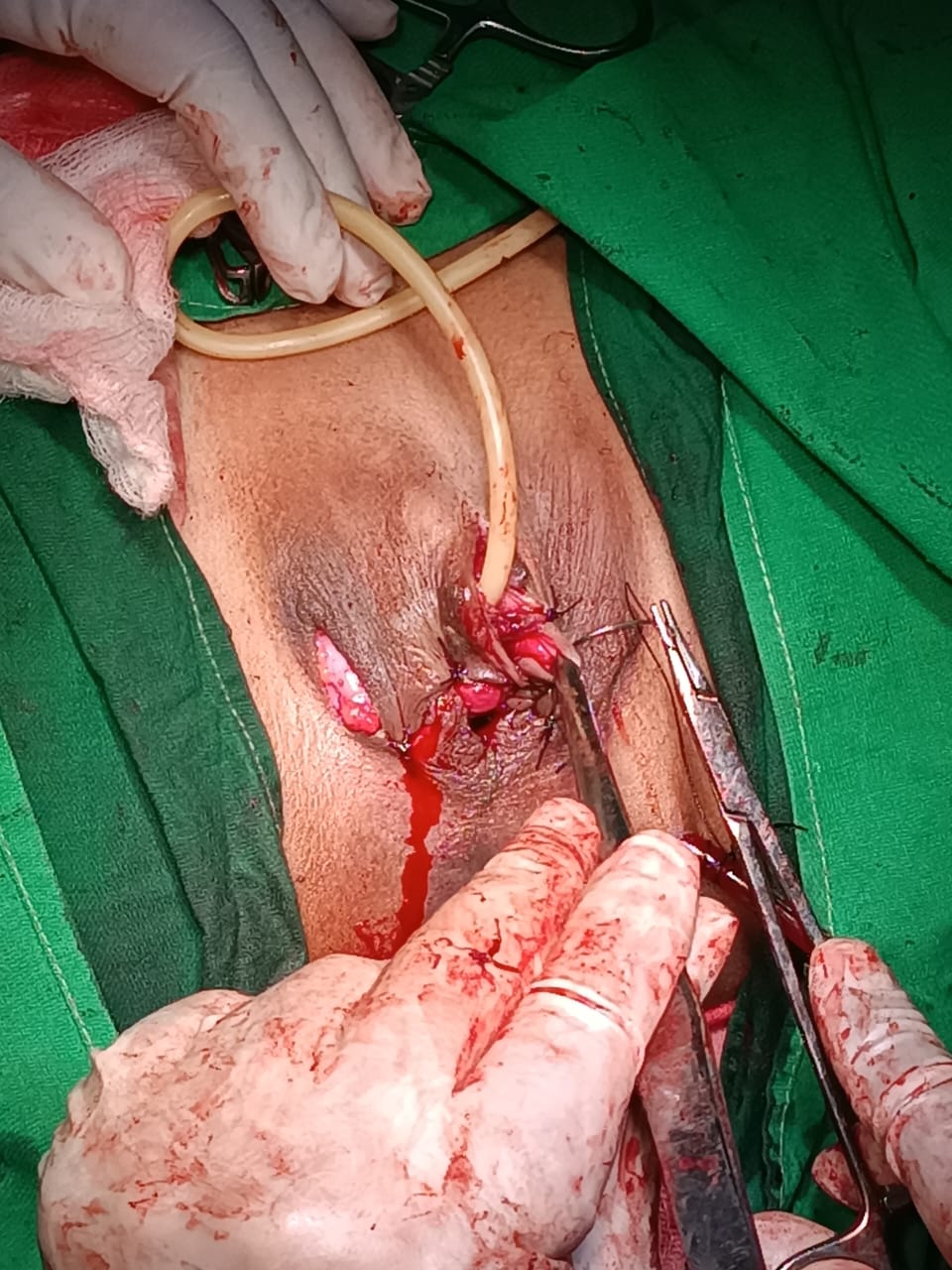 Insetting of flaps for Labioplasty
Skin Closure
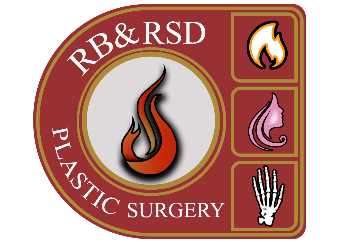 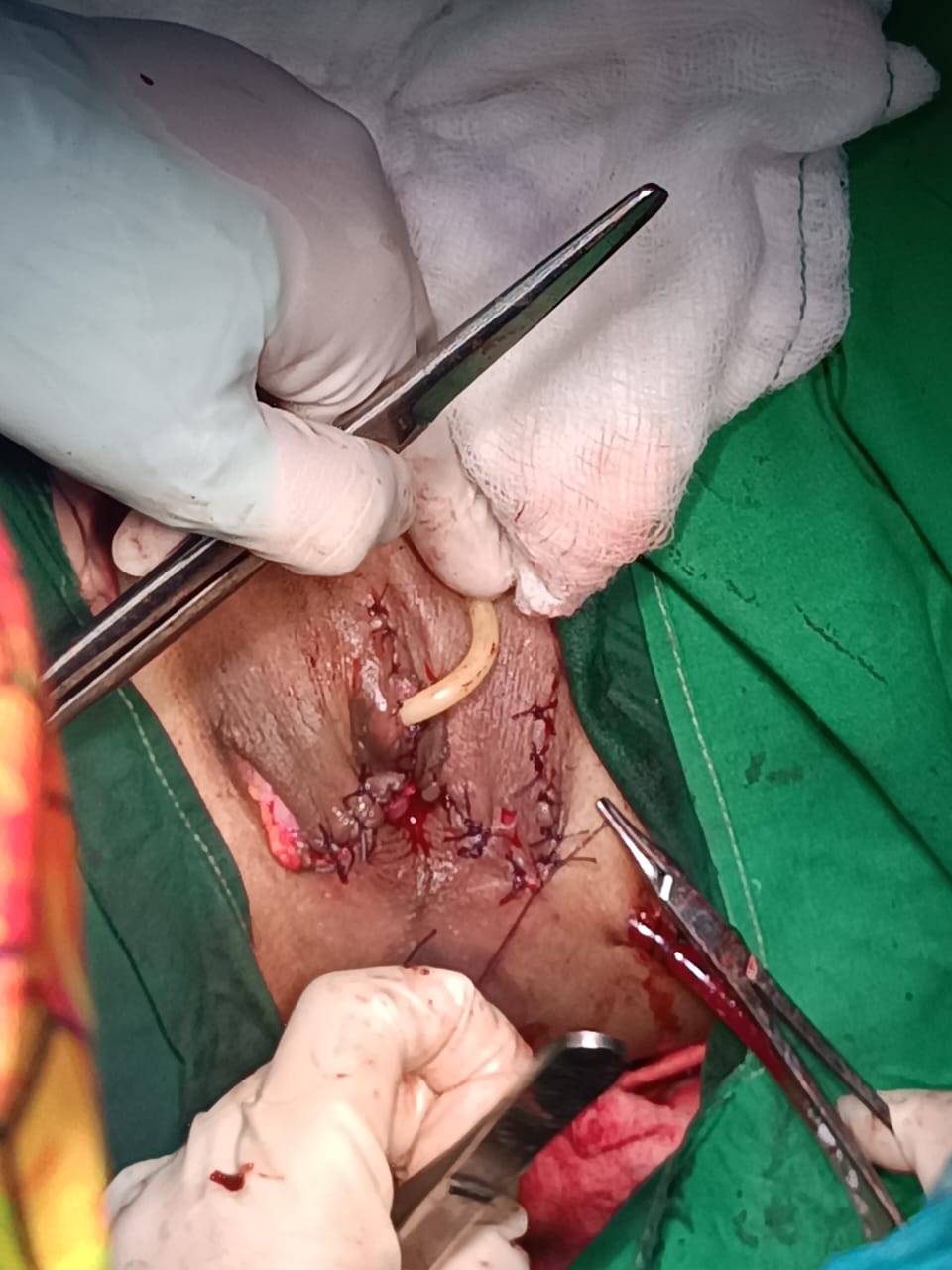 Labia Majora Reconstruction
Immediate Postop
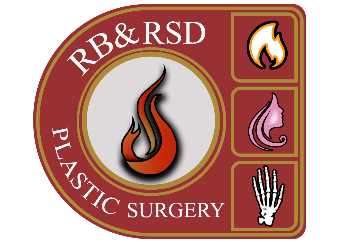 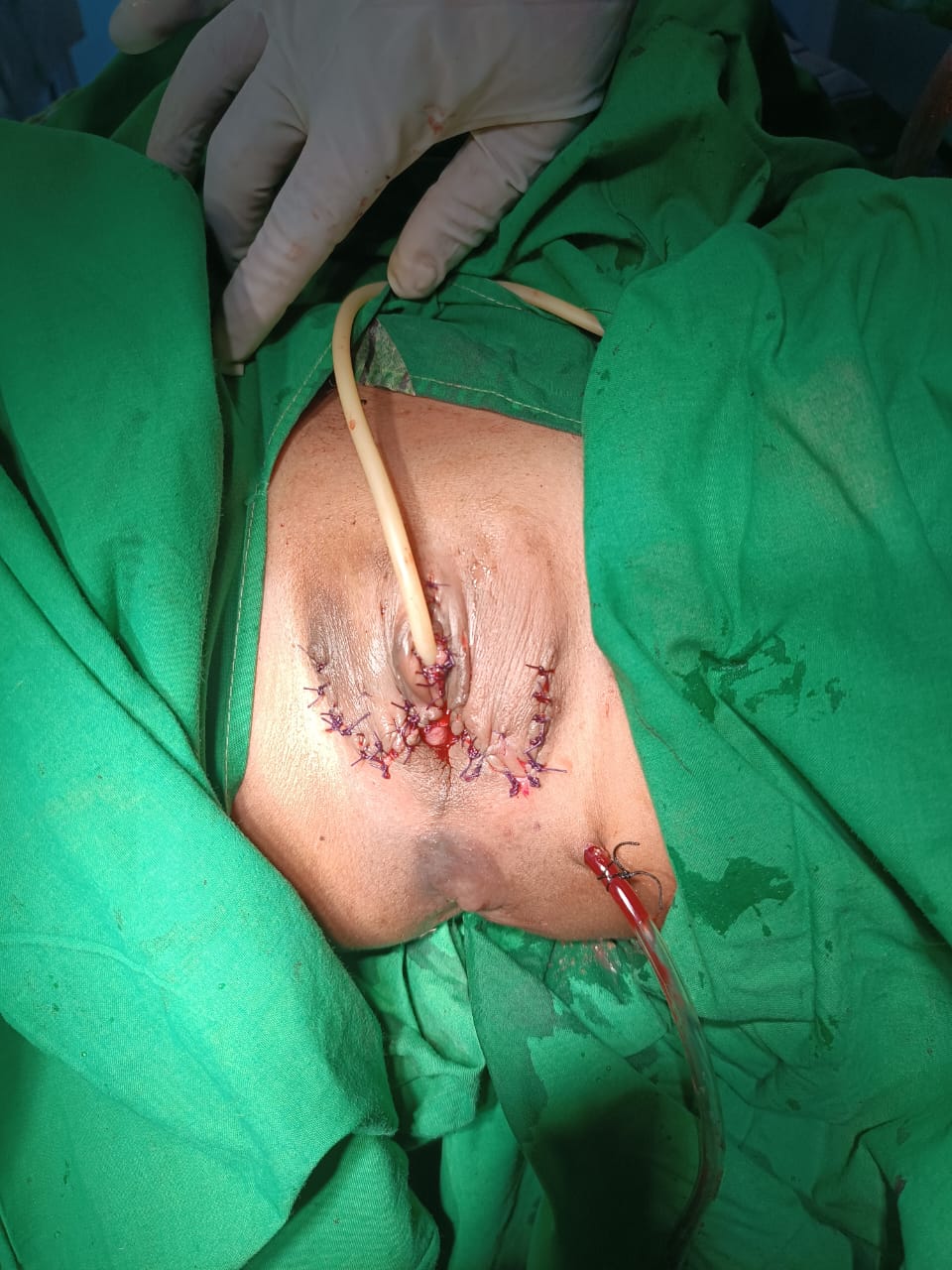 Postop Care
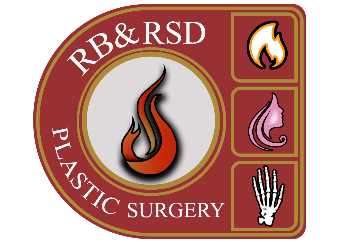 IV antibiotics were started
Drain output monitoring was done
Patient was mobilized on first post operative day
Postop Care
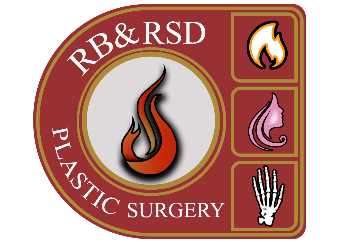 Postop period was uneventful
Drain was removed on third day
Patient was advised daily wound wash for wound care.
Foley’s removed on 14th POD with urological consult
5th Postop Day
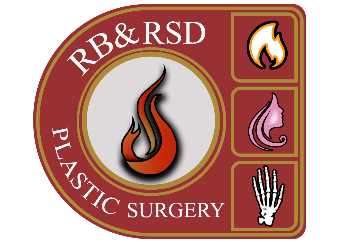 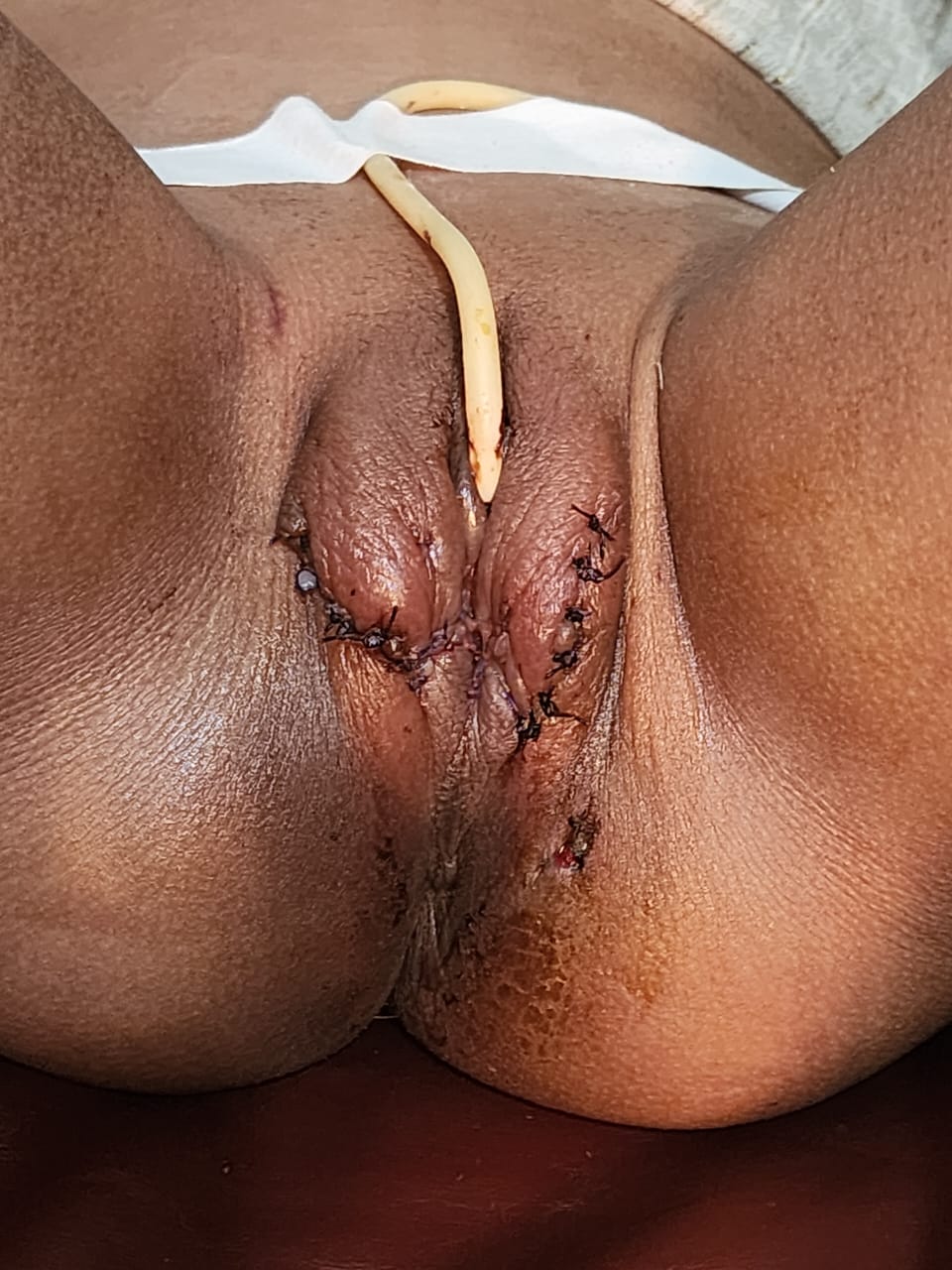 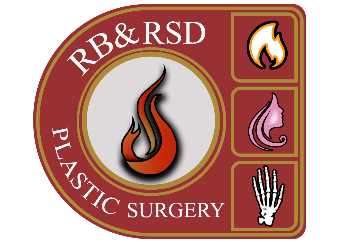 Comparison
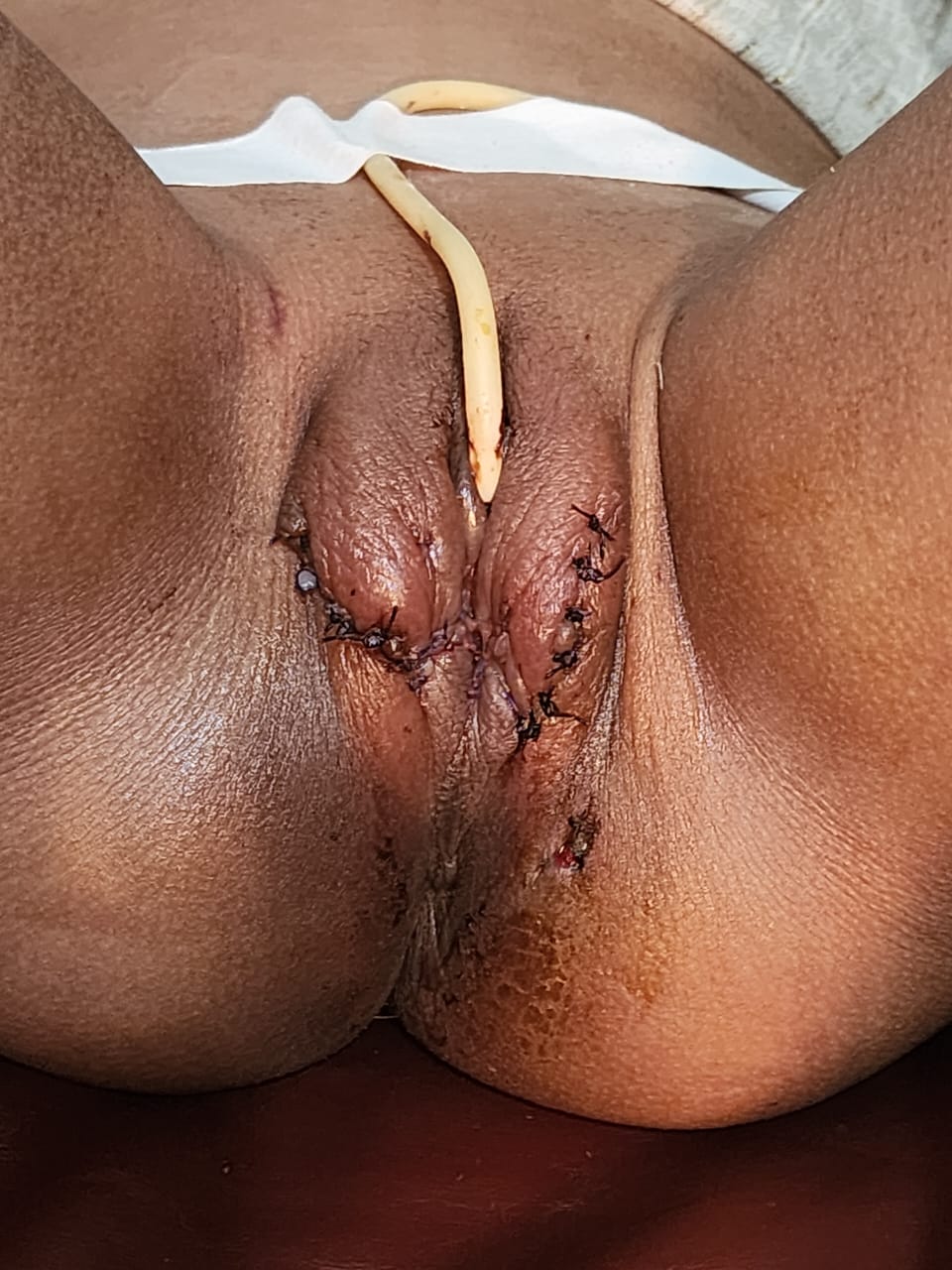 Complications
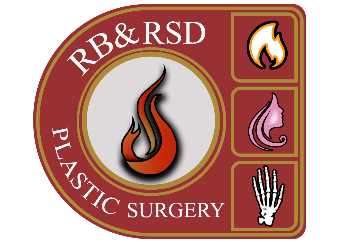 No complications were reported in the post operative period
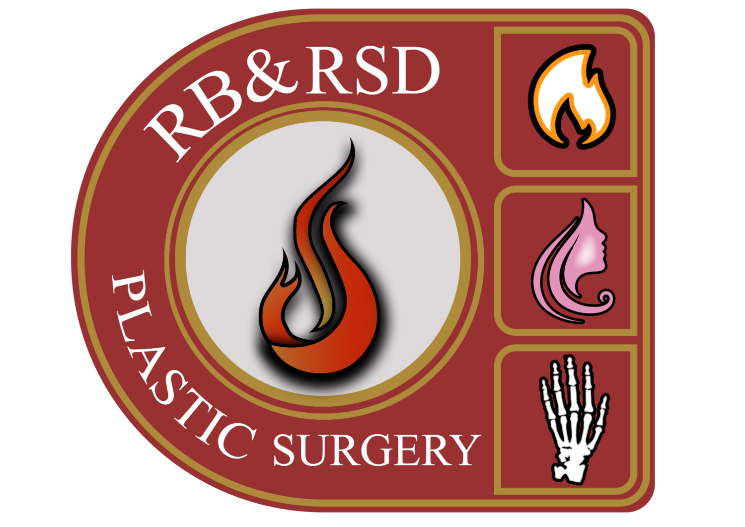 THANK YOU